Legal Startups
Guest Session Organized by
GLS Law College, Ahmedabad
August 19, 2021
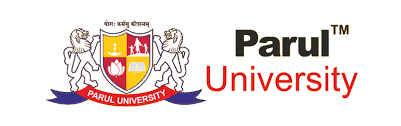 Dr. Kalpeshkumar L Gupta
Associate Professor of Law, Parul University & Founder of ProBono India, Legal Startups
www.legalstartups.info
1
What do you want to do after your law?
Advocate
Judge
Law Teacher
Legal Officer
Consultant
Legalpreneur i.e. starting Legal Startups
2
klgupta.in
Points to be pondered upon
What do you mean by startup?
Why startup needed?
Why startup succeed?
3
klgupta.in
Startups
#A startup is a young company that is just beginning to develop.*


#Startups are usually small and initially financed and operated by a handful of founders or one individual. These companies offer a product or service that is not currently being offered elsewhere in the market, or that the founders believe is being offered in an inferior manner.*


#Startups are entrepreneurial ventures and new businesses focused on searching for a repeatable and scalable business model.**

#Startups are focused on rapid growth and the potential for substantial future revenue.**
*https://www.investopedia.com/ask/answers/12/what-is-a-startup.asp
4
klgupta.in
**https://digitalcommons.law.msu.edu/cgi/viewcontent.cgi?article=1540&context=facpubs
Startups
A startup is a company working to solve a problem where the solution is not obvious and success is not guaranteed.
- Neil Blumenthal, cofounder and co-CEO of Warby Parker
5
klgupta.in
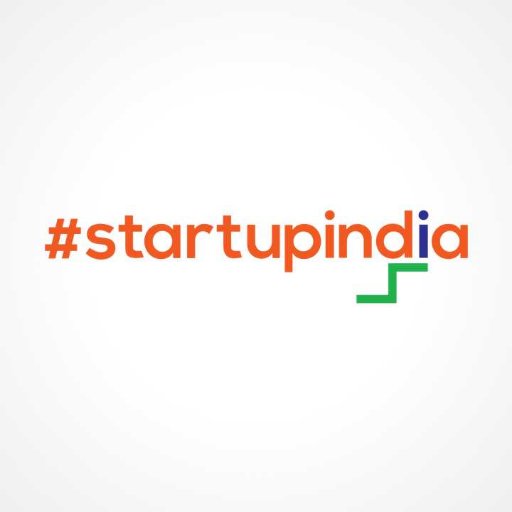 The campaign was first announced by Indian Prime Minister, Narendra Modi during his 15 August 2015 address from the Red Fort, in New Delhi.

The action plan of this initiative, is based on the following three pillars:

1. Simplification and Handholding.
2. Funding Support and Incentives.
3. Industry-Academia Partnership and Incubation.
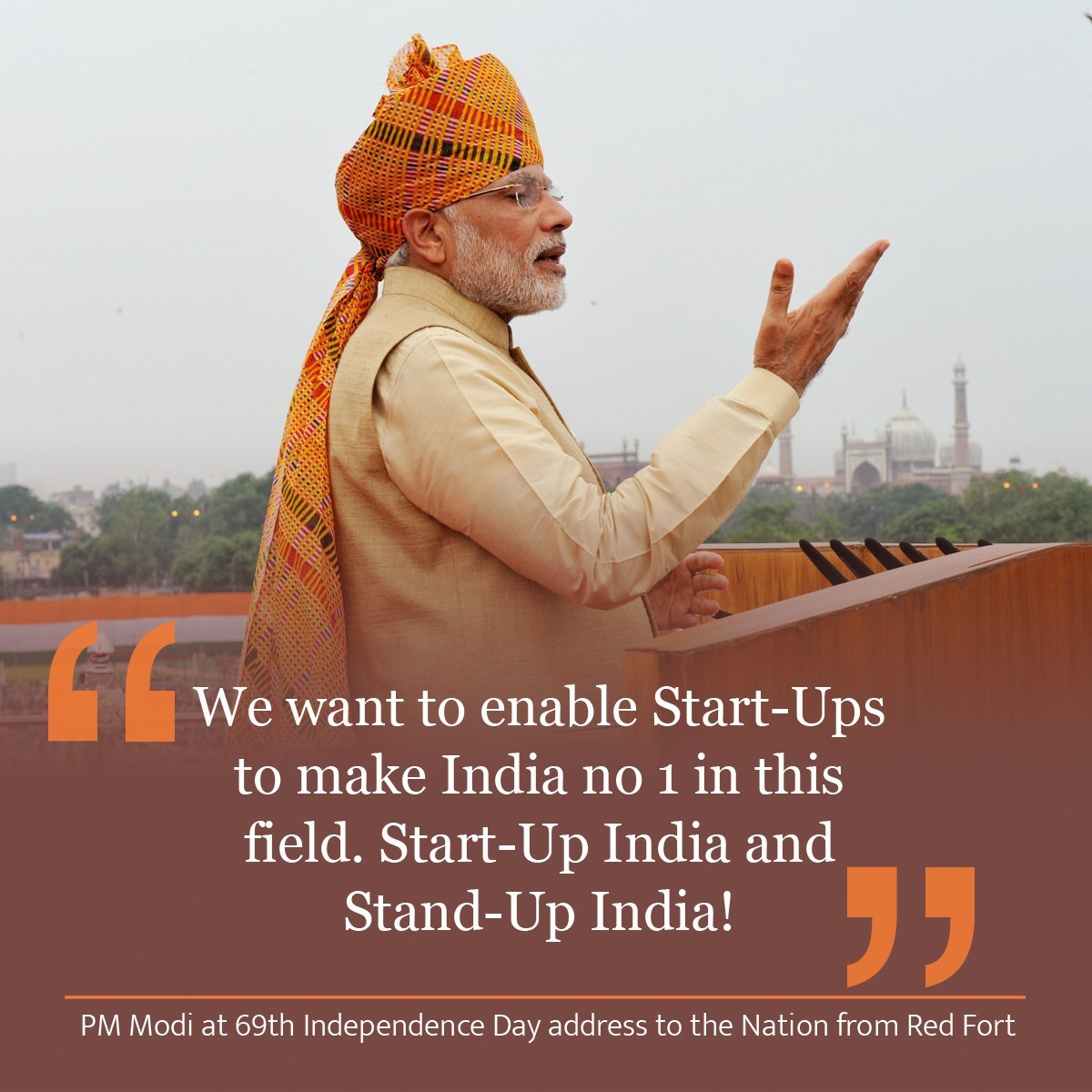 Cont…
6
klgupta.in
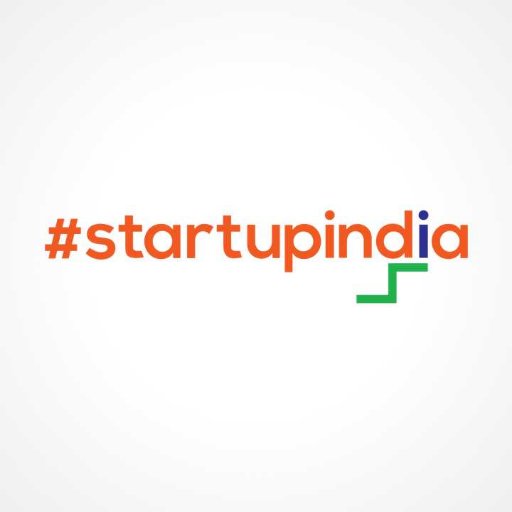 Gujarat best state in providing strong ecosystem for startups: Dept of Industrial Policy & Promotion ranking
2018 Startup State Ranking are as follows:

Best performer: Gujarat

Top performers: Karnataka, Kerala, Odisha, and Rajasthan

Leader: Andhra Pradesh, Bihar, Chhattisgarh, Madhya Pradesh, and Telangana

Aspiring leaders: Haryana, Himachal Pradesh, Jharkhand, Uttar Pradesh, and West Bengal

Emerging states: Assam, Delhi, Goa, Jammu & Kashmir, Maharashtra, Punjab, Tamil Nadu, and Uttarakhand

Beginners: Chandigarh, Manipur, Mizoram, Nagaland, Puducherry, Sikkim, and Tripura
https://economictimes.indiatimes.com/small-biz/startups/newsbuzz/gujarat-best-state-in-providing-strong-ecosystem-for-startups-dipp-ranking/articleshow/67176184.cms
7
klgupta.in
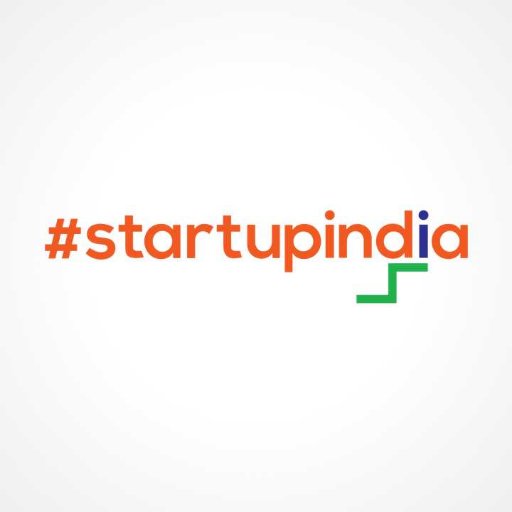 Gujarat best state in providing strong ecosystem for startups: Dept of Industrial Policy & Promotion ranking
2019 Startup State Ranking are as follows:

Best performer: Gujarat

Top performers: Karnataka, Kerala

Leader: Maharashtra, Bihar, Odisha, Rajasthan

Aspiring leaders: Punjab, Telangana, Uttarakhand, Jharkhand, Haryana

Emerging states: Chhatisrgarh, Uttar Pradesh, Tamil Nadu, Sikkim, Nagaland, Mizoram, Madhya Pradesh, Assam
 S
8
klgupta.in
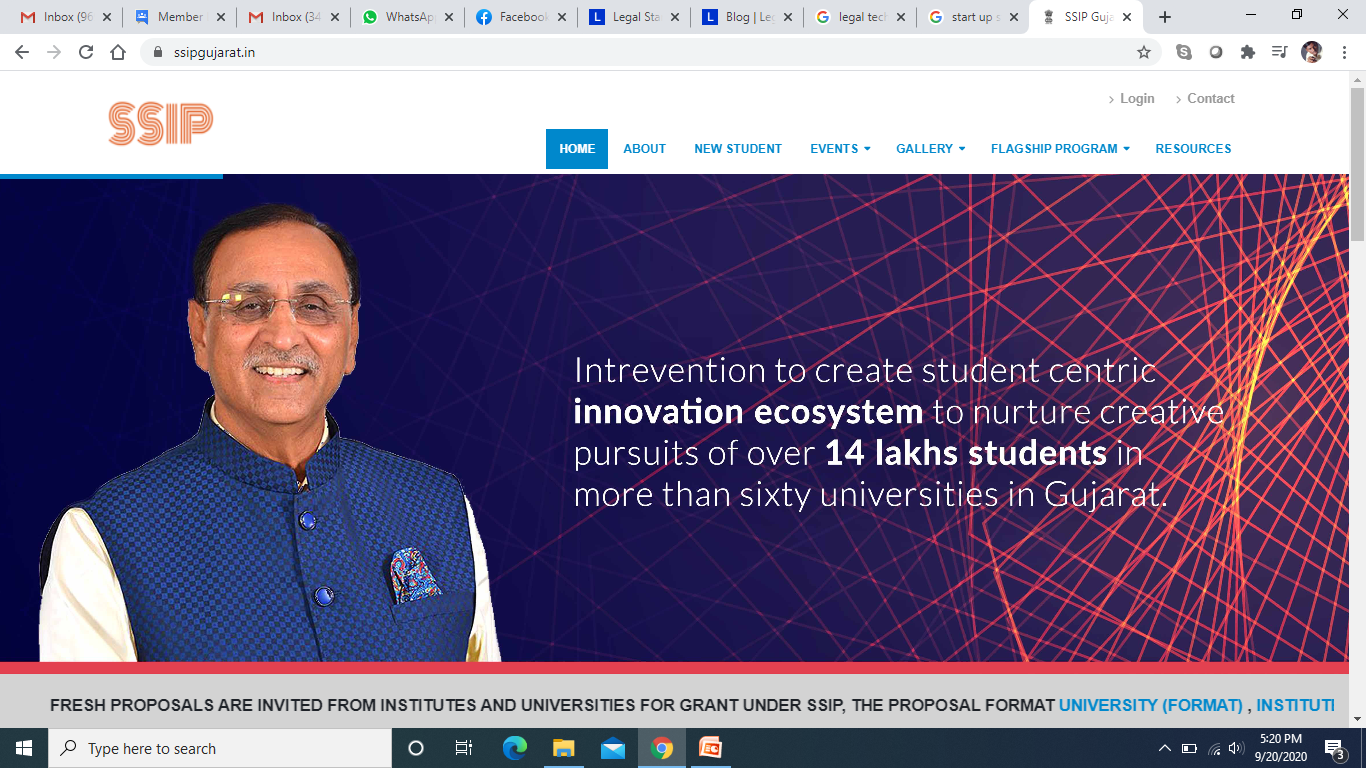 9
klgupta.in
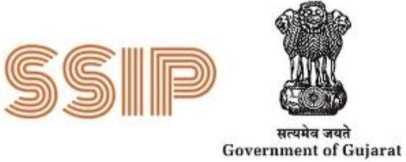 Example :- i-Hub set up by Govt. of Gujarat
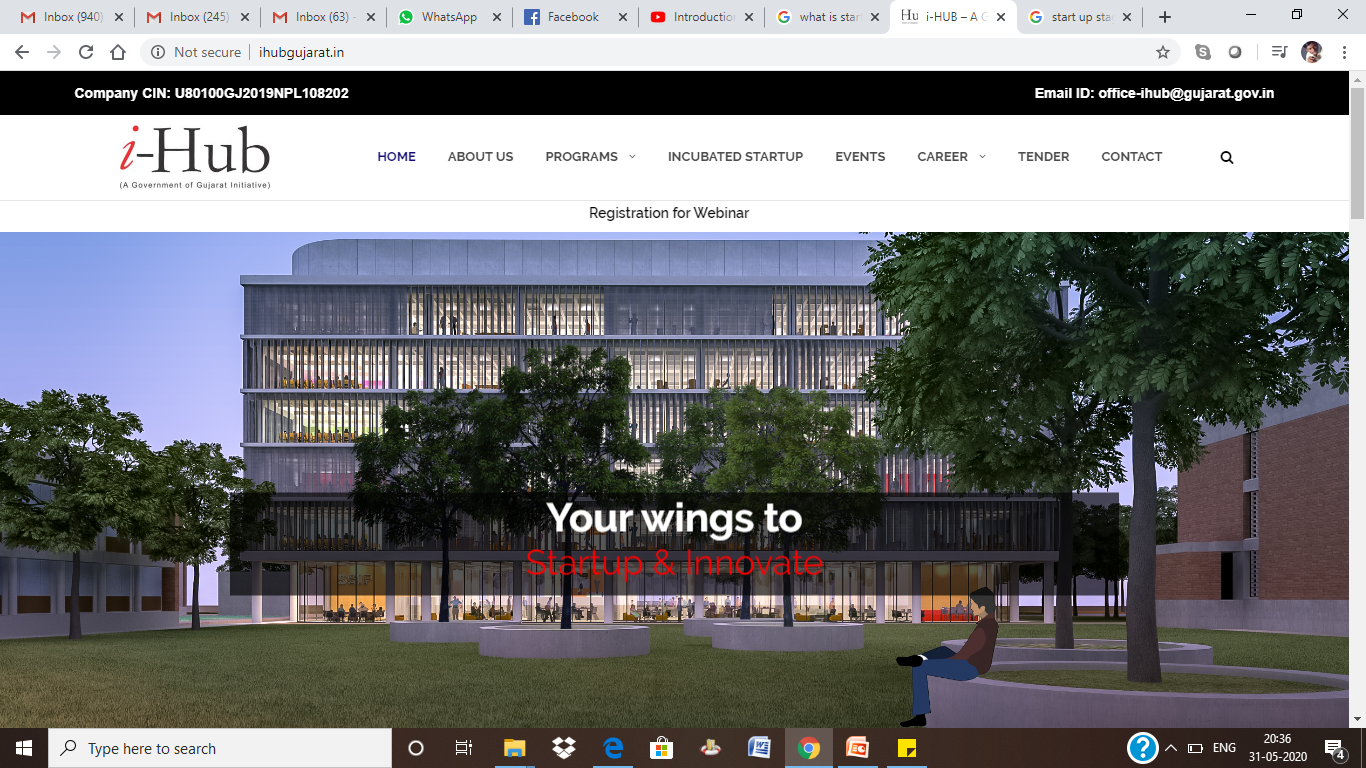 Gujarat Student Startup and Innovation Hub, registered under Section 8 of the companies Act 2013, is envisioned to be a nexus for all Startup stakeholders to develop an end-to-end innovation and entrepreneurial ecosystem in the State of Gujarat by creating pathways from “Mind-to-Market”. i-hub is a vibrant incubation setup established under SSIP by the Education Department, Government of Gujarat.
10
klgupta.in
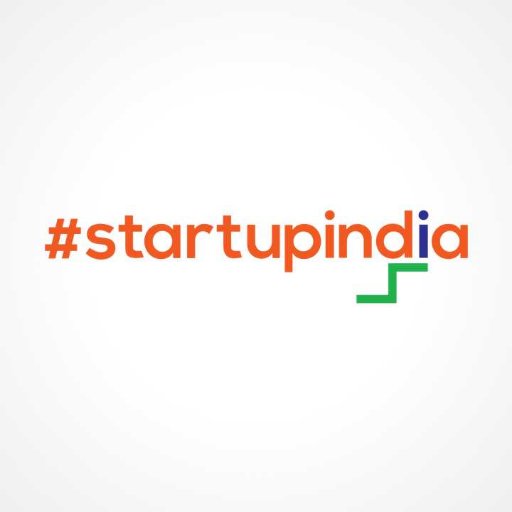 Gujarat best state in providing strong ecosystem for startups: Dept of Industrial Policy & Promotion ranking
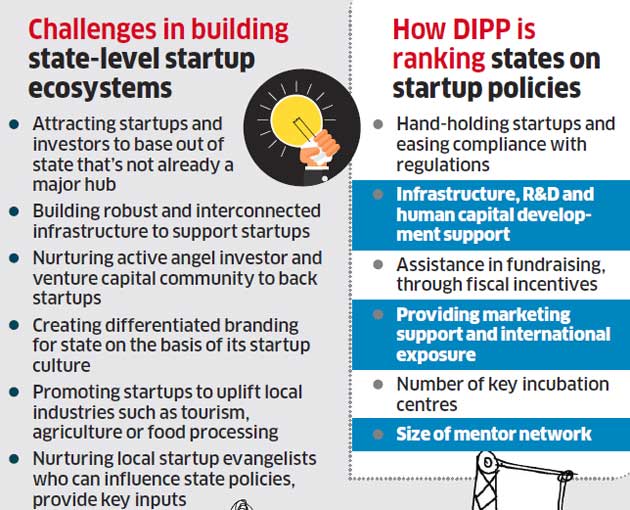 11
klgupta.in
MINISTRY OF COMMERCE AND INDUSTRY (Department of Industrial Policy and Promotion) NOTIFICATION New Delhi, the 11th April, 2018
An entity shall be considered as a Startup: 

i. Upto a period of 10 years from the date of incorporation/registration, 
if it is incorporated as a private limited company (as defined in the Companies Act, 2013) or registered as a partnership firm (registered under section 59 of the Partnership Act, 1932) or a limited liability partnership (under the Limited Liability Partnership Act, 2008) in India. 

ii. Turnover of the entity for any of the financial years since incorporation/ registration has not exceeded Rs. 100 crore 

iii. Entity is working towards innovation, development or improvement of products or processes or services, or if it is a scalable business model with a high potential of employment generation or wealth creation.
Cont…
https://dipp.gov.in/sites/default/files/Startup_Notification11April2018_0.pdf
12
klgupta.in
Cont…
MINISTRY OF COMMERCE AND INDUSTRY (Department of Industrial Policy and Promotion) NOTIFICATION New Delhi, the 11th April, 2018
Provided that an entity formed by splitting up or reconstruction of an existing business shall not be considered a ‘Startup’. 

Explanation

An entity shall cease to be a Startup on completion of 10 years from the date of its incorporation/ registration or if its turnover for any previous year exceeds Rupees 100 crore.
https://dipp.gov.in/sites/default/files/Startup_Notification11April2018_0.pdf
13
klgupta.in
90% Of Indian Startups Will Fail Because Of Lack Of Innovation, Study Says
Of late, India might have become the third-largest startup ecosystem, but it lacks successful innovation.

Notwithstanding the fact that market valuation of Indian startups has grown significantly over the past four years, a recent study, “Entrepreneurial India,” by the IBM Institute for Business Value and Oxford Economics found that 90% of Indian startups fail within the first five years. And the most common reason for failure is lack of innovation. 

77% of venture capitalists surveyed believe that Indian startups lack new technologies or unique business models
https://www.forbes.com/sites/suparnadutt/2017/05/18/startups-in-india-fail-due-lack-of-innovation-according-to-a-new-ibm-study/#201e3c89657b
14
klgupta.in
90% Of Indian Startups Will Fail Because Of Lack Of Innovation, Study Says
It's well known that most Indian startups are prone to emulate successful global ideas, by and large fine-tuning an existing model to serve local needs.
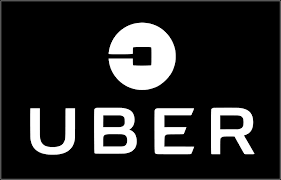 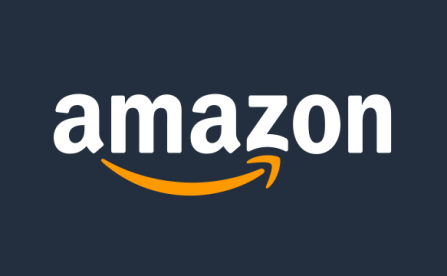 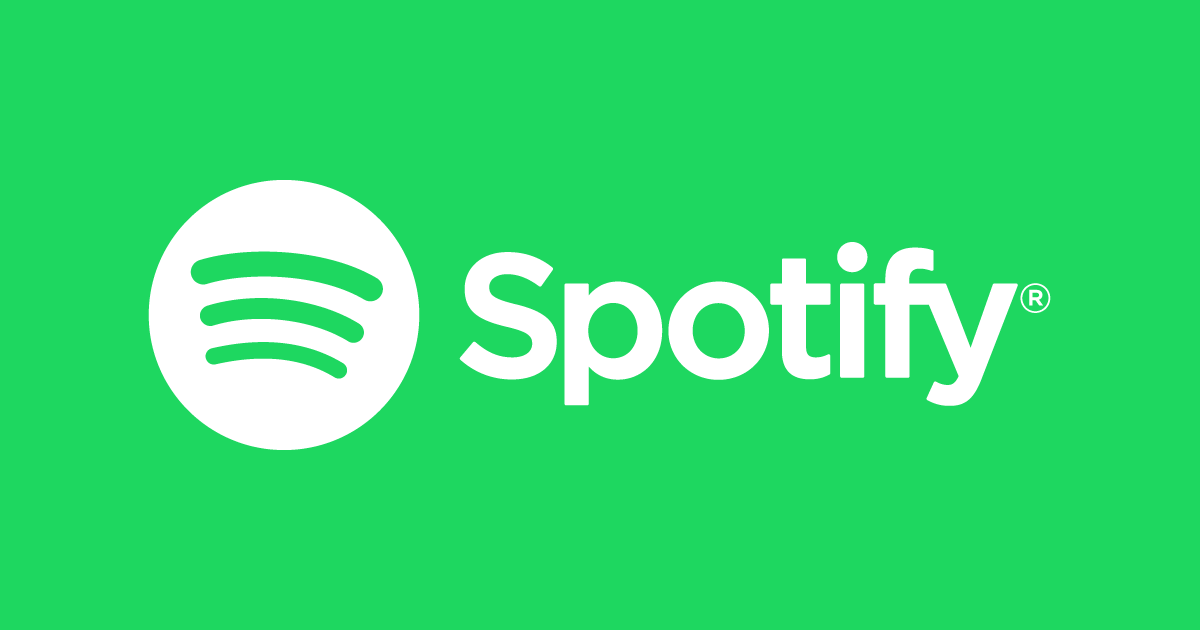 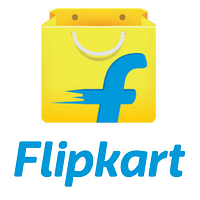 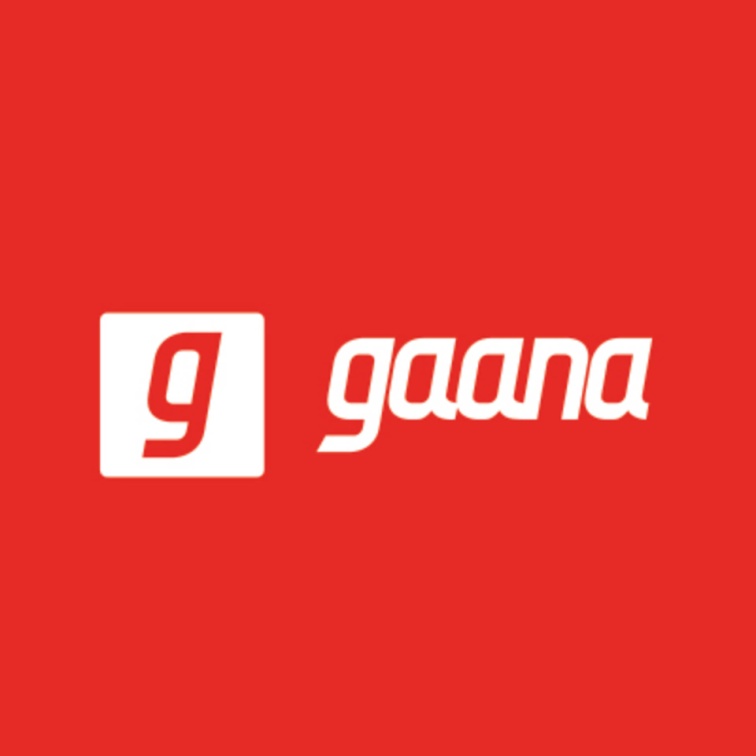 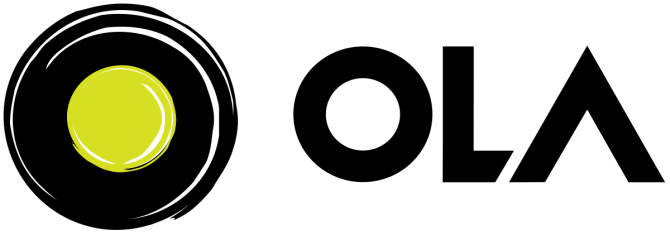 https://www.forbes.com/sites/suparnadutt/2017/05/18/startups-in-india-fail-due-lack-of-innovation-according-to-a-new-ibm-study/#201e3c89657b
15
klgupta.in
Legal Startups
A legal start-up is a newly formed organization providing innovative products or services to improve legal service delivery. 

"Innovative" is applied broadly to include innovative products and services or innovation in legal service delivery. 

Excluded from this definition, at least for our purposes, are consultants and law firms
16
klgupta.in
**https://digitalcommons.law.msu.edu/cgi/viewcontent.cgi?article=1540&context=facpubs
Segment served by Legal Startups
B2C
B2B
B2G
B2L
17
klgupta.in
**https://digitalcommons.law.msu.edu/cgi/viewcontent.cgi?article=1540&context=facpubs
Segment served by Legal Startups
1. B2C

Find a Lawyer
Do It Yourself (Legal Documents)
Online legal aid
Free Legal
18
klgupta.in
**https://digitalcommons.law.msu.edu/cgi/viewcontent.cgi?article=1540&context=facpubs
Segment served by Legal Startups
2. B2B

Find a Lawyer
Managing Legal Supply Chain
Legal Process Outsourcing (LPO)
Compliance
Contract Management
19
klgupta.in
**https://digitalcommons.law.msu.edu/cgi/viewcontent.cgi?article=1540&context=facpubs
Segment served by Legal Startups
3. B2G

Online Dispute Resolution
Software, App etc for Judiciary
20
klgupta.in
**https://digitalcommons.law.msu.edu/cgi/viewcontent.cgi?article=1540&context=facpubs
Segment served by Legal Startups
4. B2L

Lawyer to Lawyer Networking
Legal Research
Analytics
Legal Education Training
Client Case Management platform
21
klgupta.in
**https://digitalcommons.law.msu.edu/cgi/viewcontent.cgi?article=1540&context=facpubs
Legal Startups
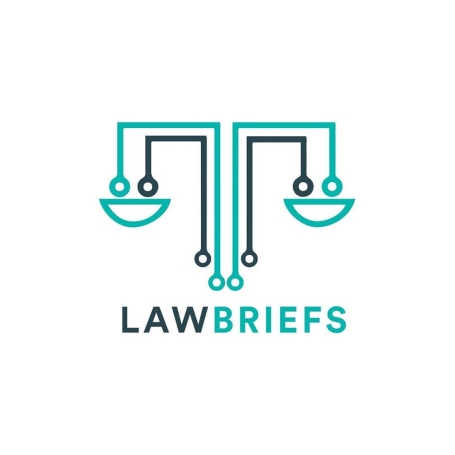 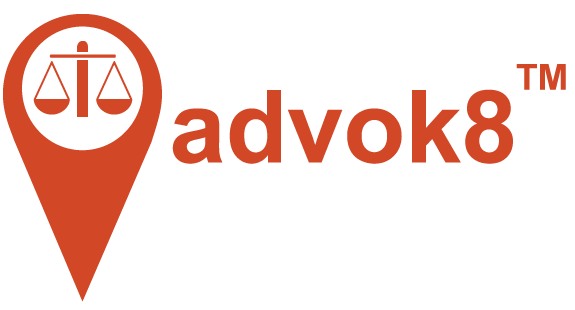 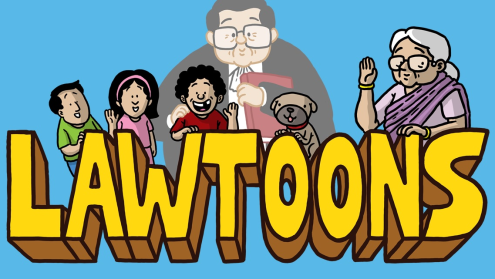 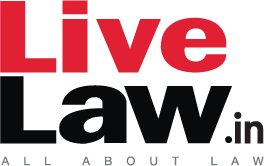 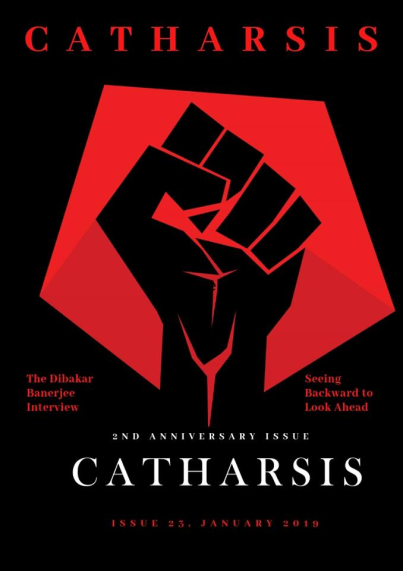 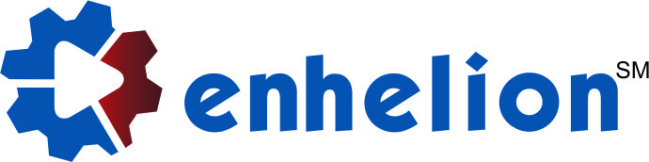 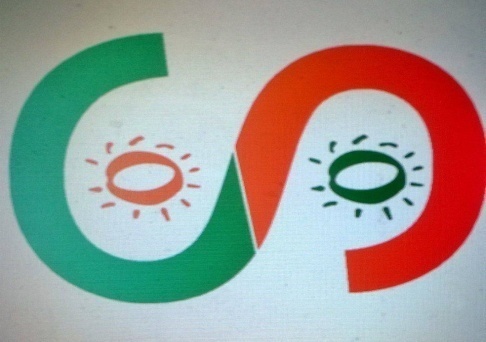 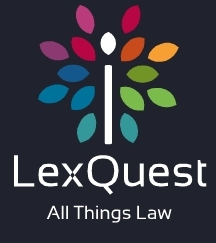 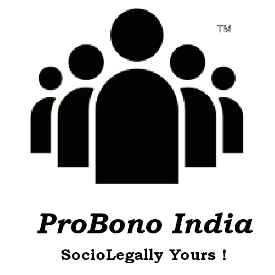 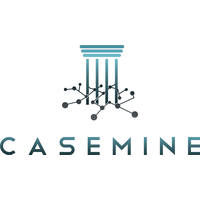 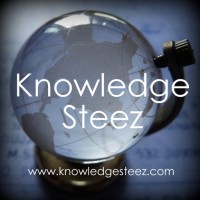 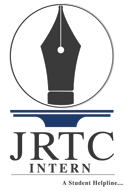 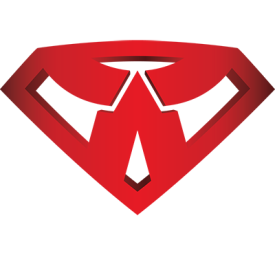 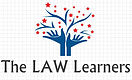 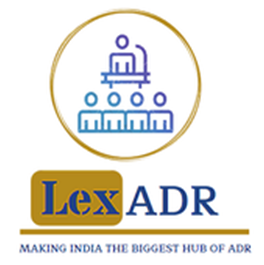 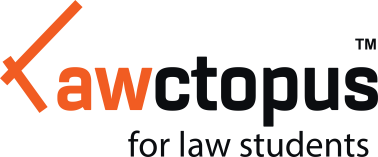 Superlawyer
22
klgupta.in
Classification of Legal Startups
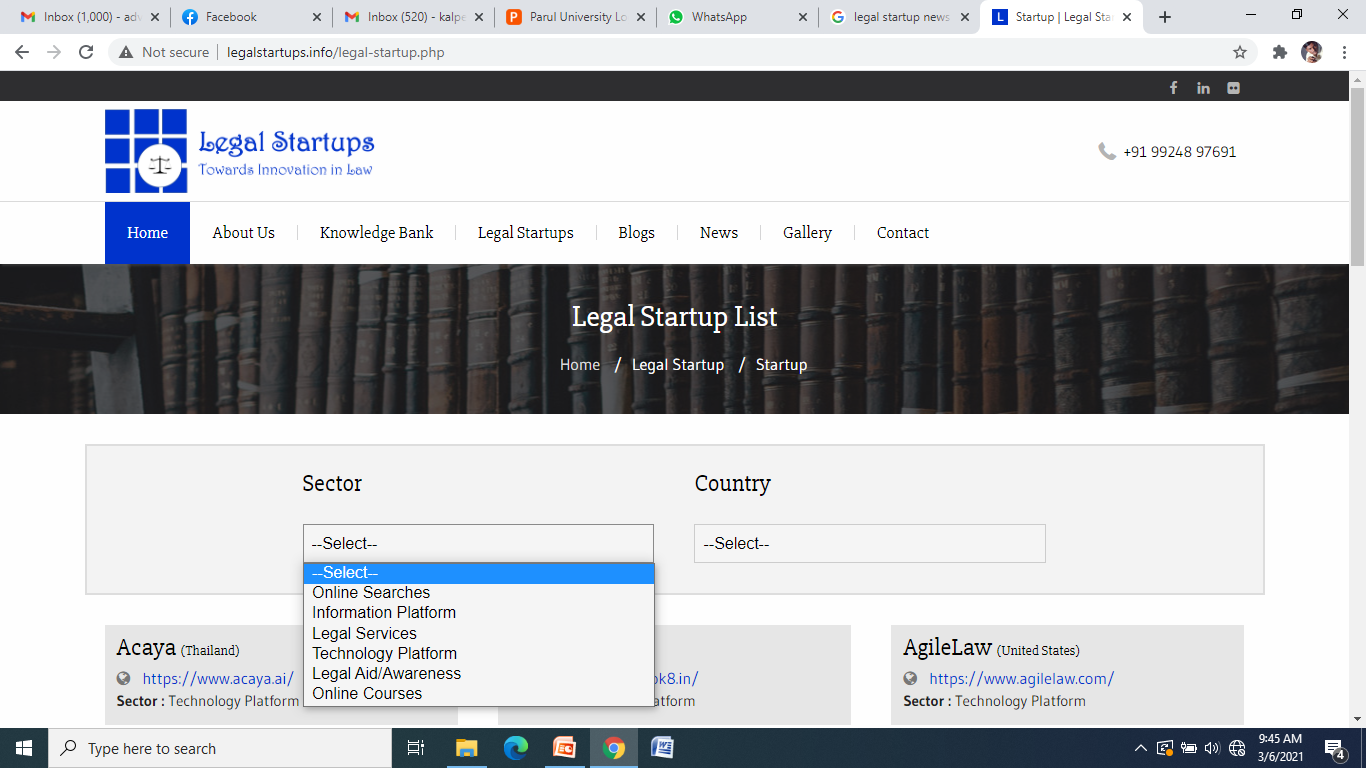 23
klgupta.in
Legal Startups in Lockdown
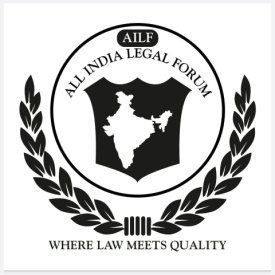 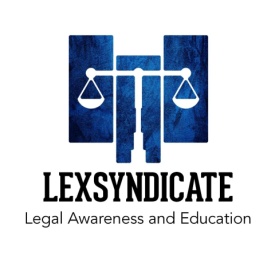 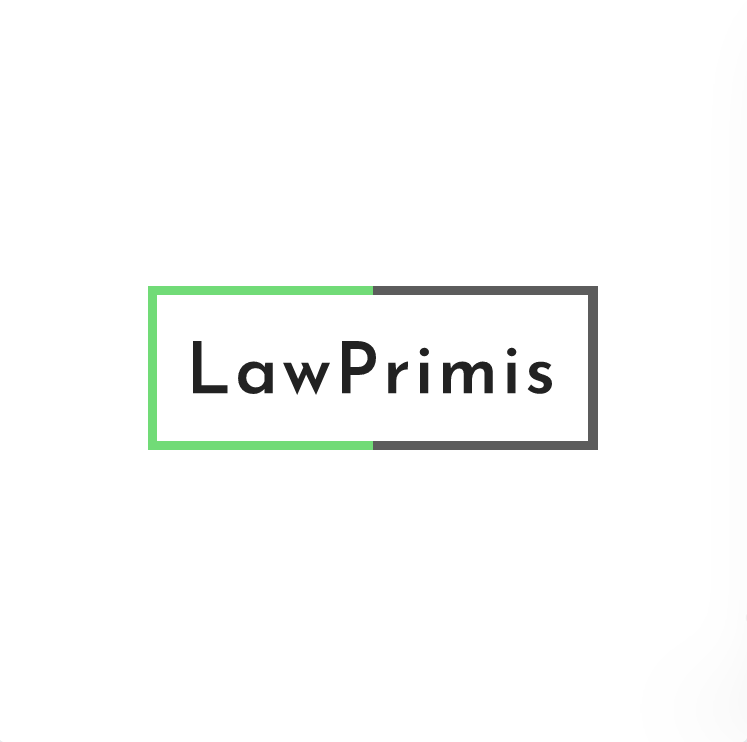 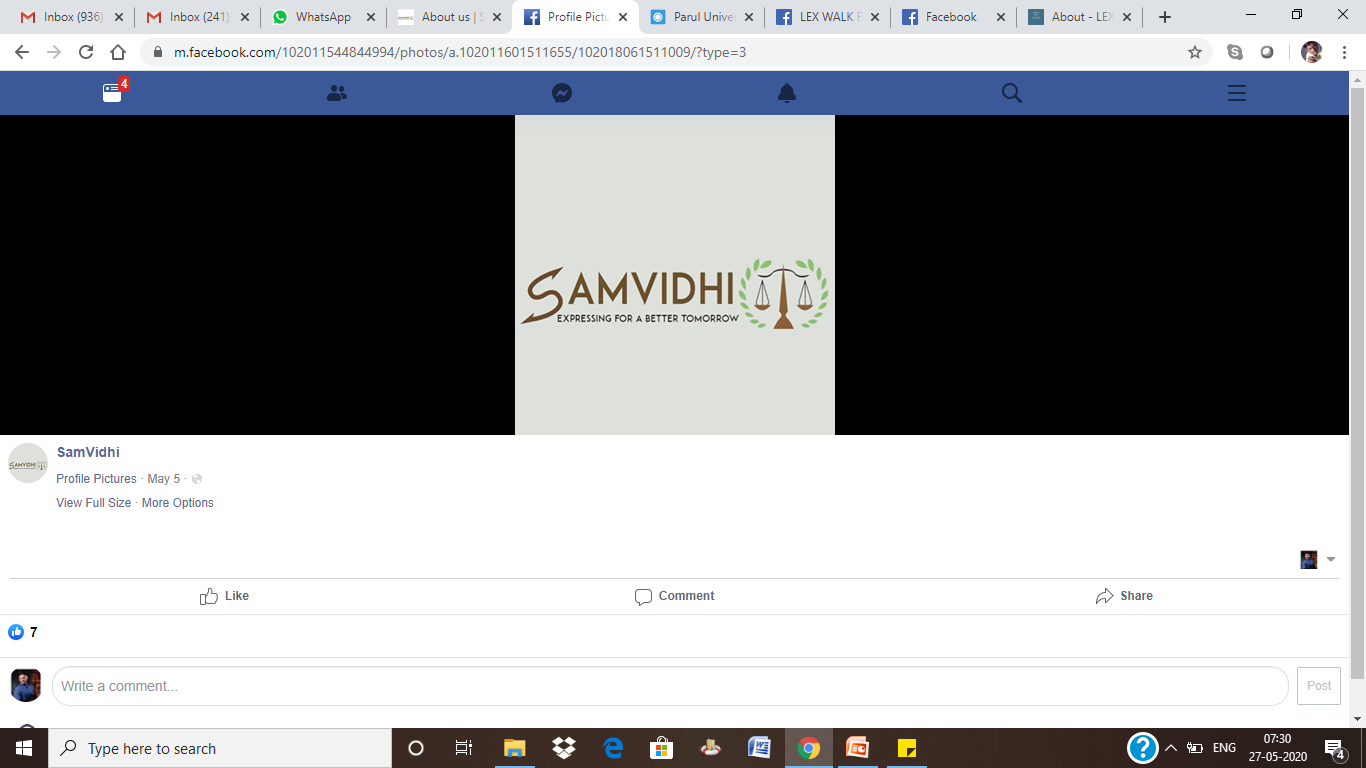 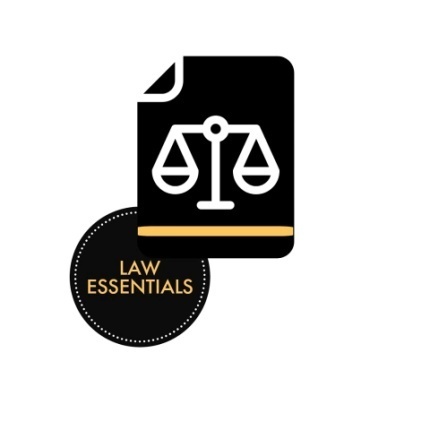 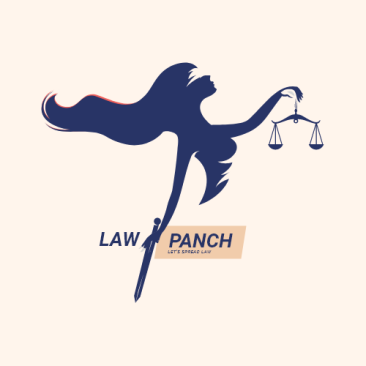 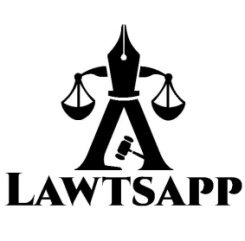 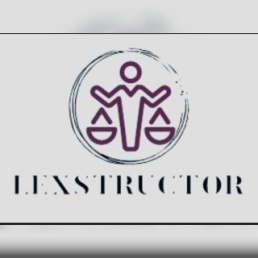 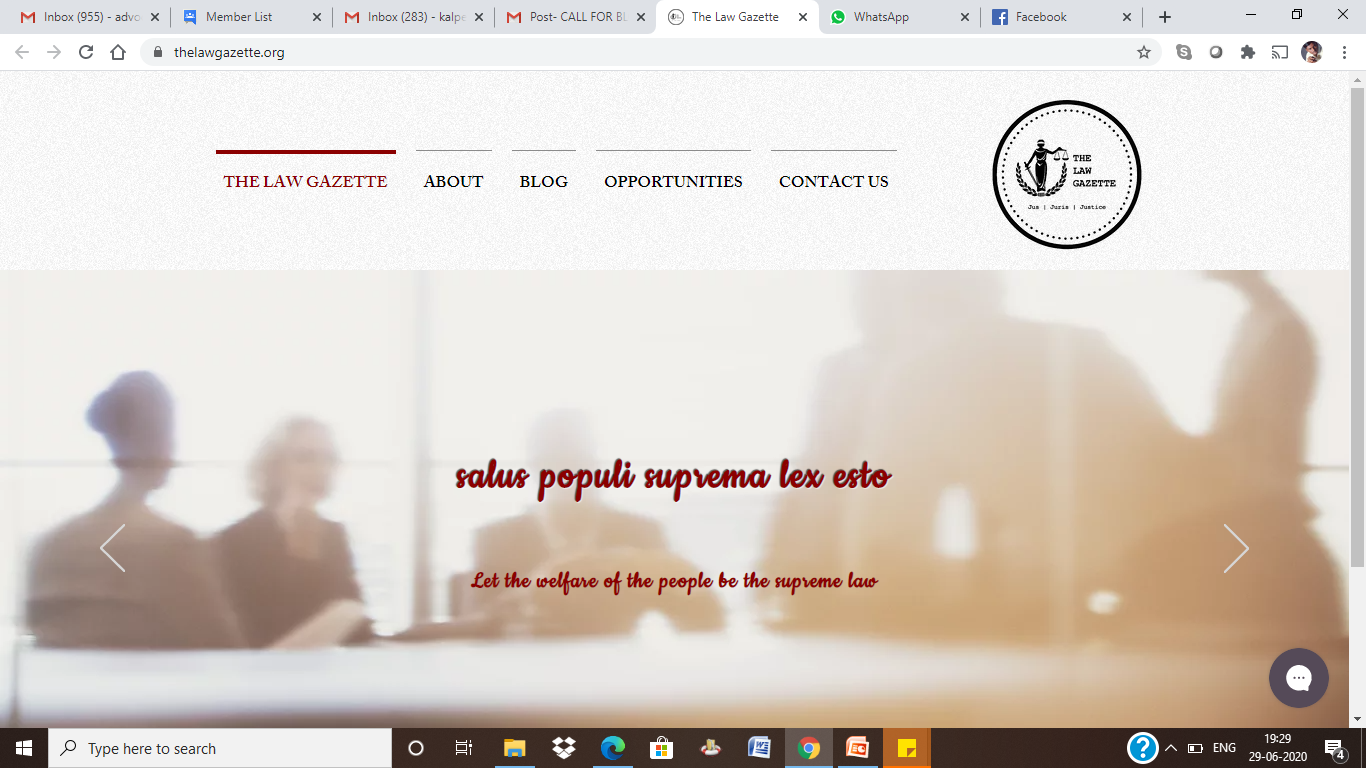 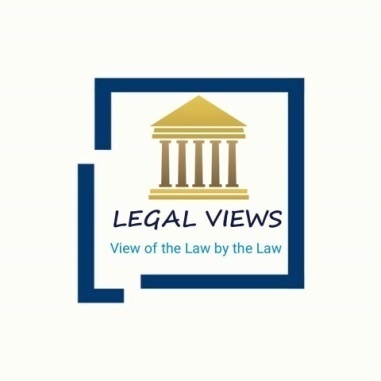 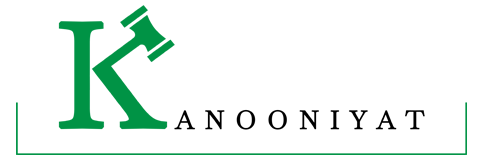 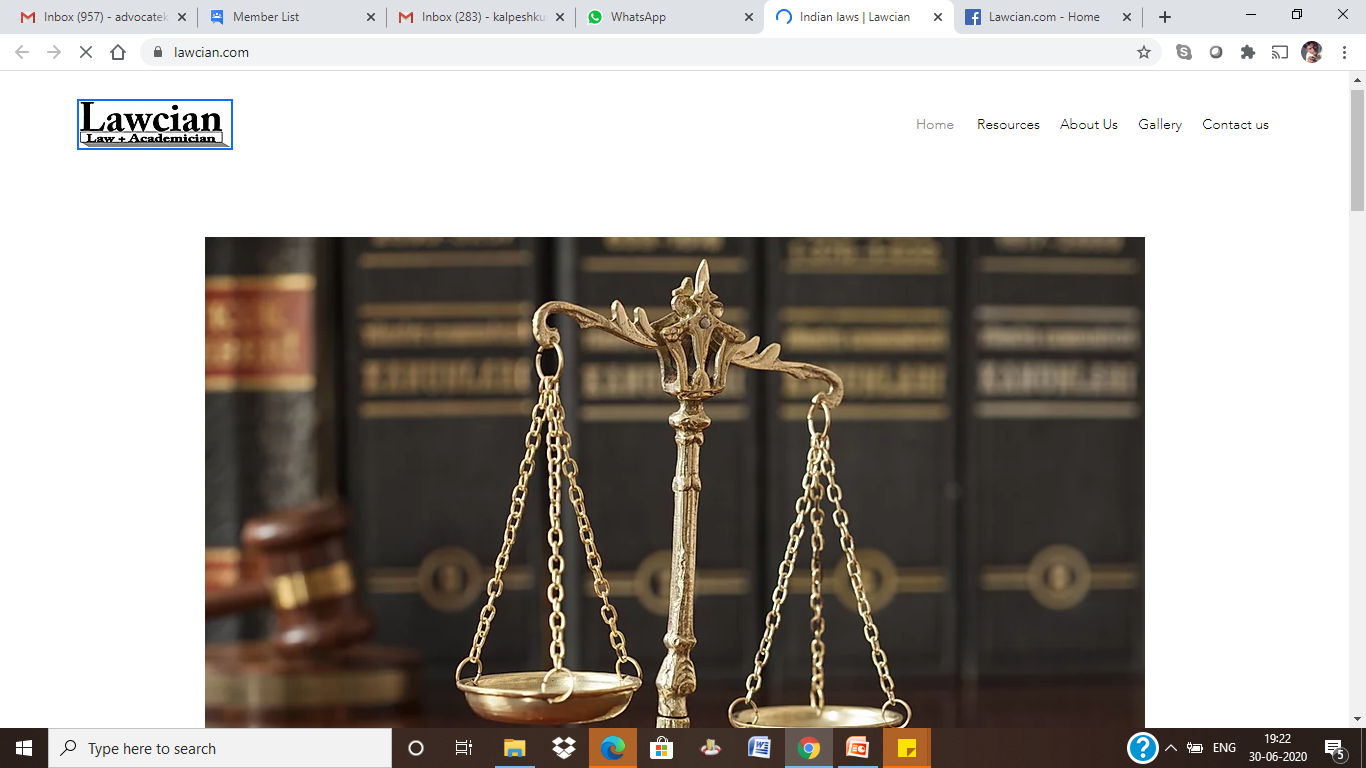 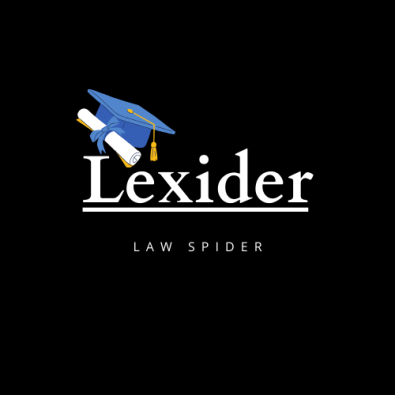 www.thearticle19.in
24
klgupta.in
GNLU Legal Incubation Council (Sec. 8 Company)
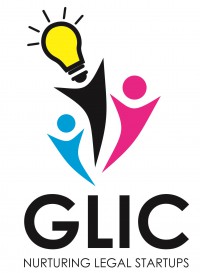 E-Cell
Research
IncMent
IncMent - Incubation & Mentorship, it will incubate and mentor the startups. 

E-Cell - Inculcate and promote culture of entrepreneurship by way of forming Entrepreneurship Cell, consisting of law and management students of the university. 

Research - On entrepreneurship and allied aspects
25
klgupta.in
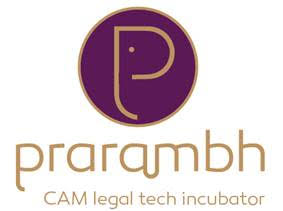 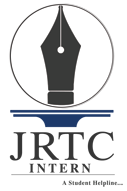 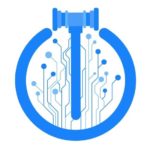 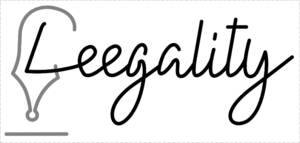 Legal Mind
26
klgupta.in
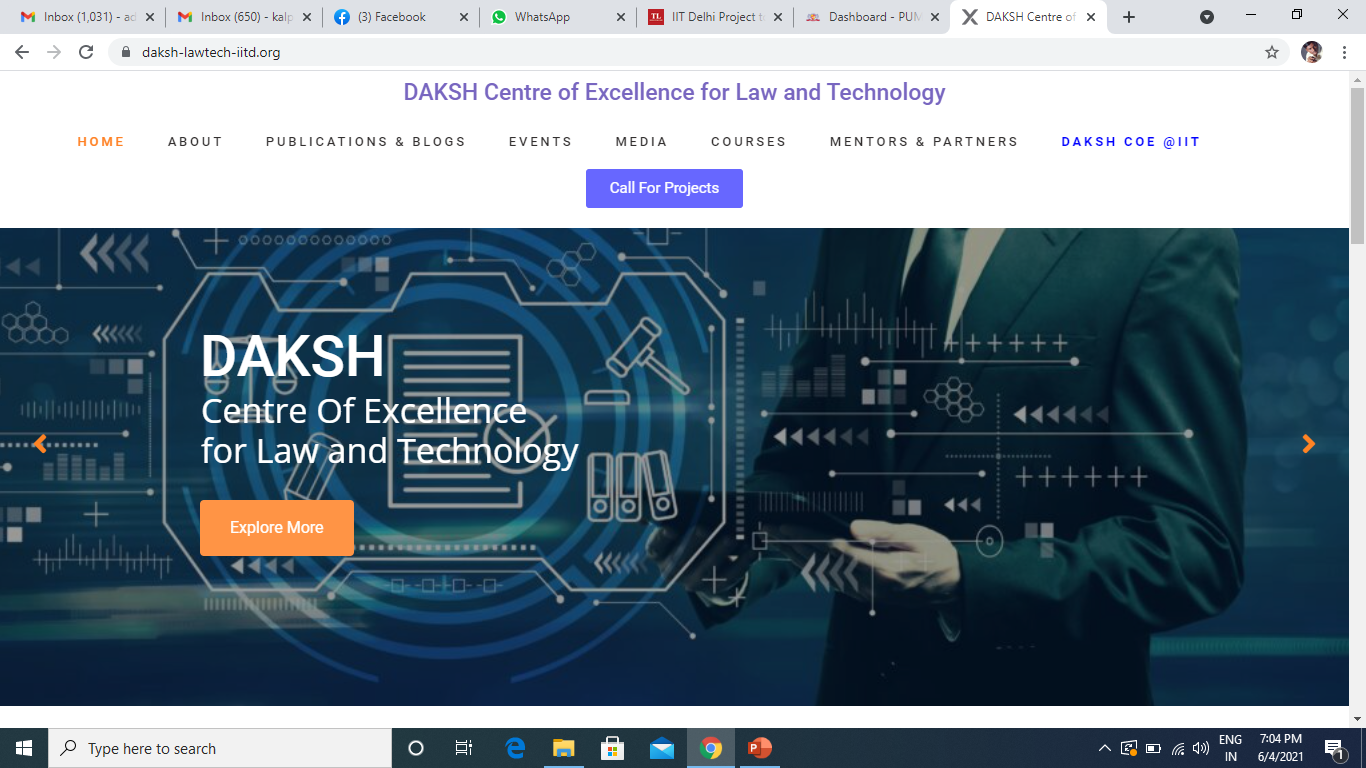 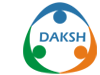 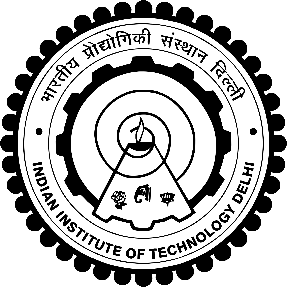 https://daksh-lawtech-iitd.org/
27
klgupta.in
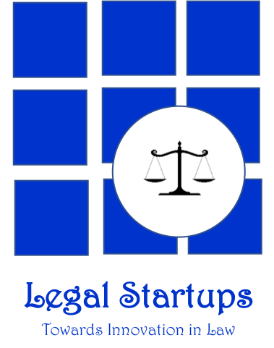 http://legalstartups.info/
Founder      :- Dr. Kalpeshkumar L Gupta 
Founded in  :- 2018
28
klgupta.in
My Story
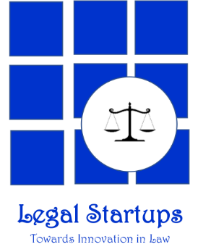 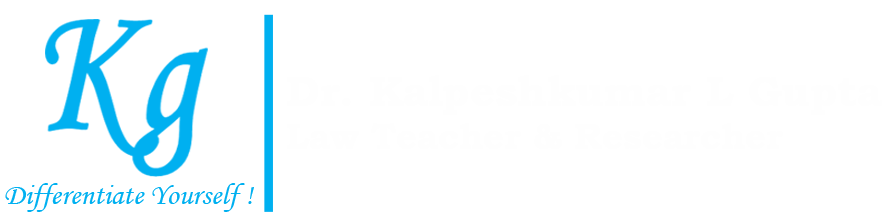 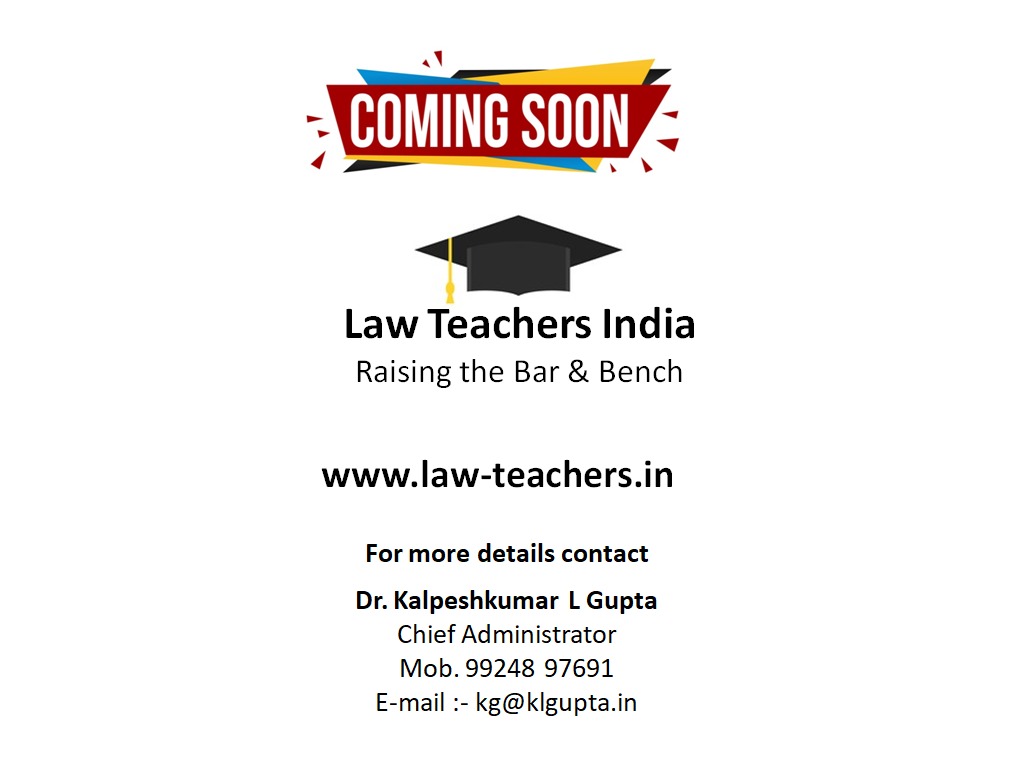 2021
2016
2018
klgupta.in
law-teachers.in
legalstartups.info
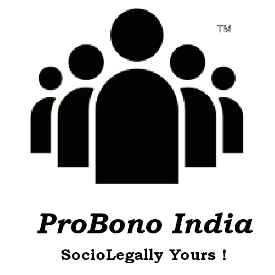 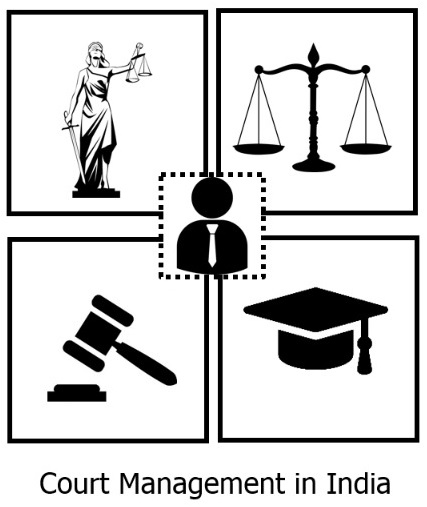 2019
2016
courtmanagement.in
probono-india.in
29
klgupta.in
Why startup succeed?
30
klgupta.in
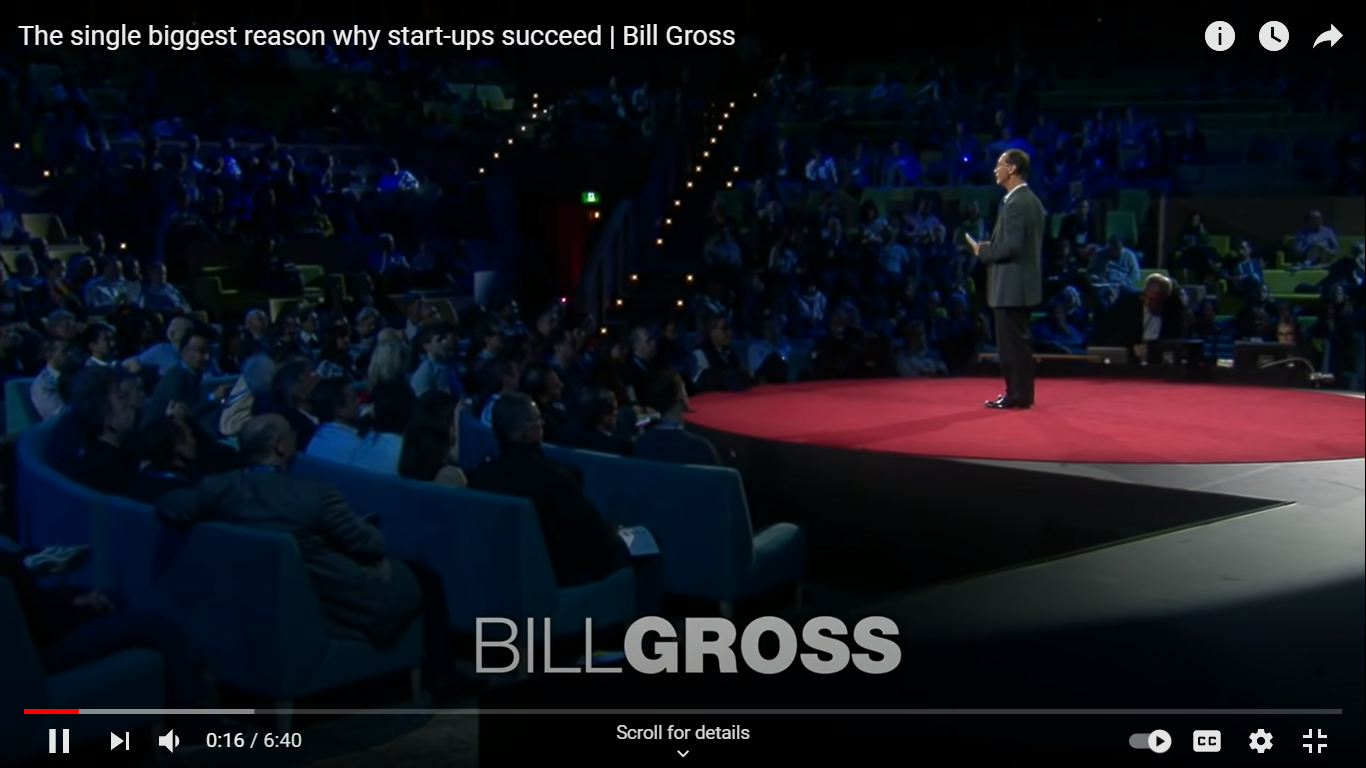 Why startup succeed?
31
klgupta.in
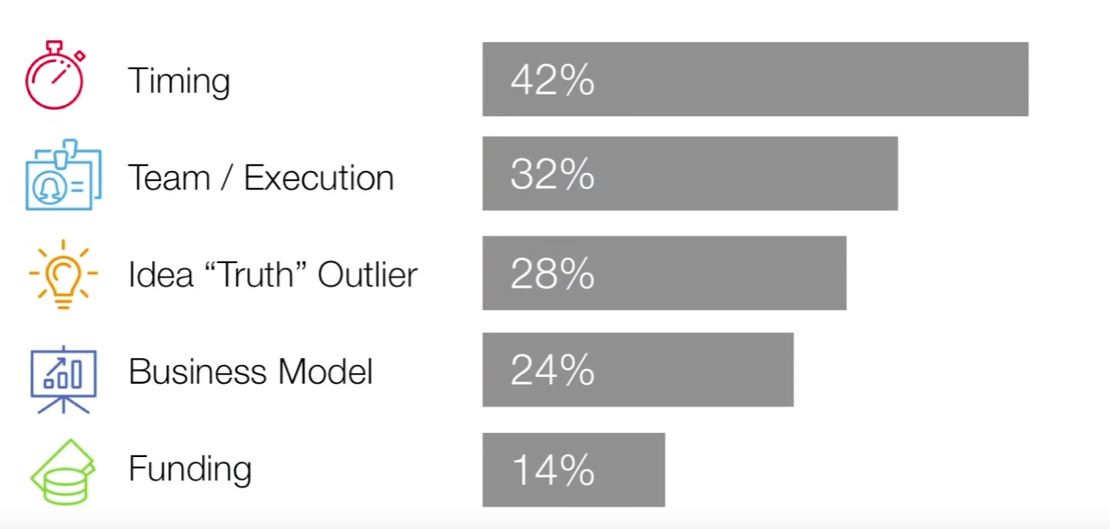 Why startup succeed?
Findings by Bill Gross – “Why Startup Succeed”
32
klgupta.in
https://www.ted.com/talks/bill_gross_the_single_biggest_reason_why_start_ups_succeed?language=en
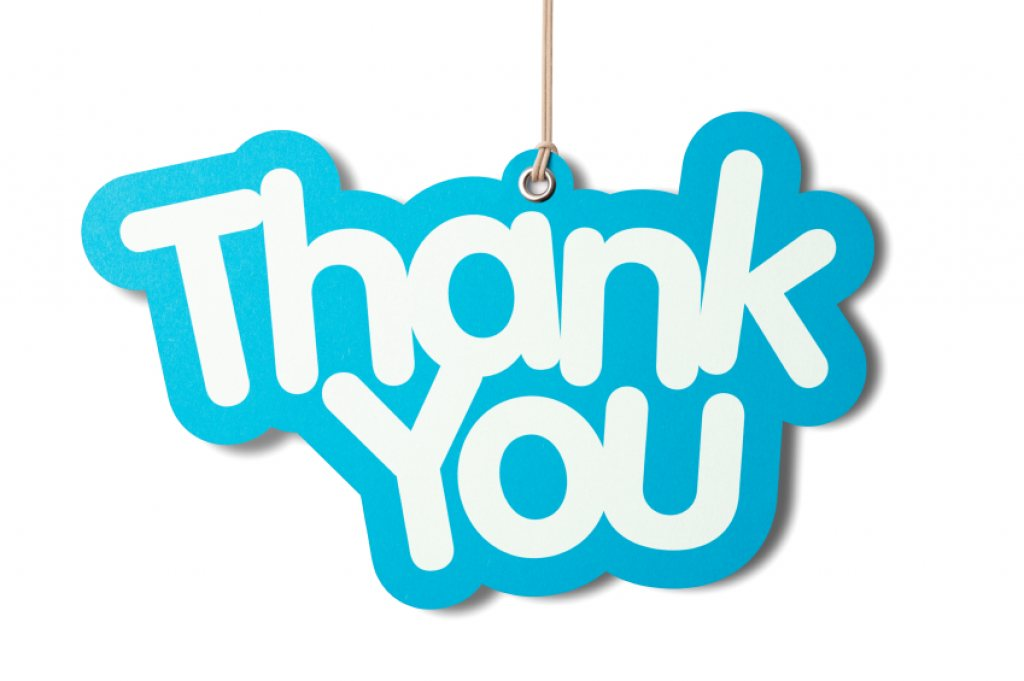 Dr. Kalpeshkumar L Gupta
www.klgupta.in
Mob. 99248 97691
33